Kỹ thuật 4
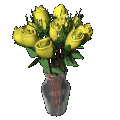 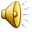 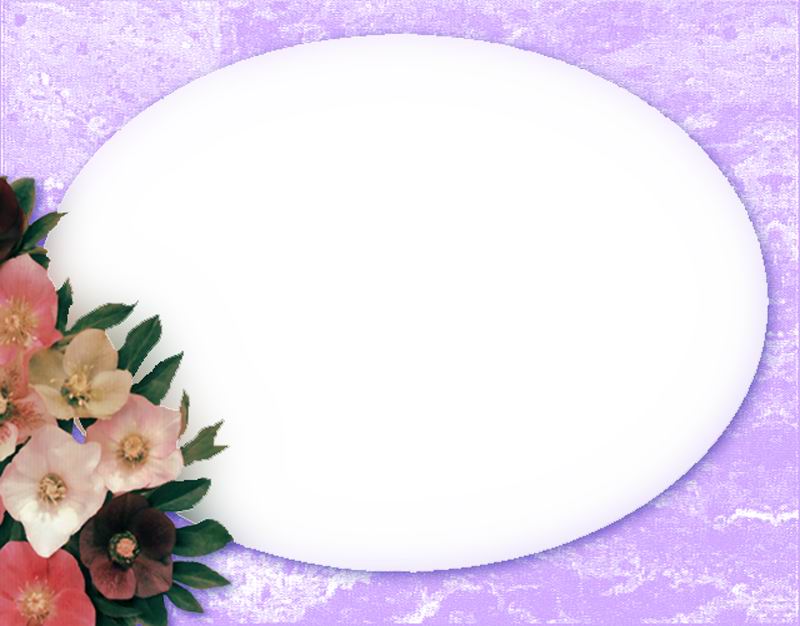 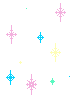 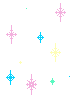 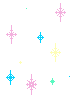 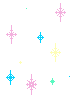 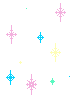 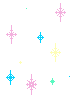 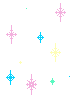 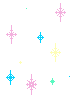 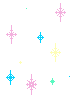 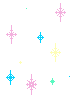 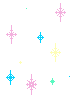 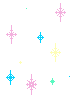 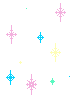 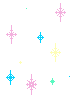 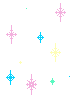 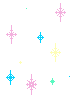 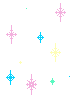 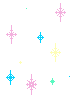 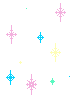 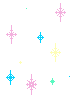 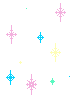 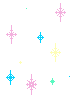 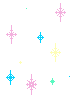 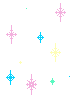 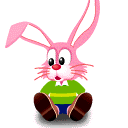 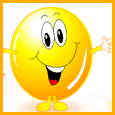 KIỂM TRA BÀI CŨ
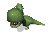 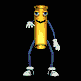 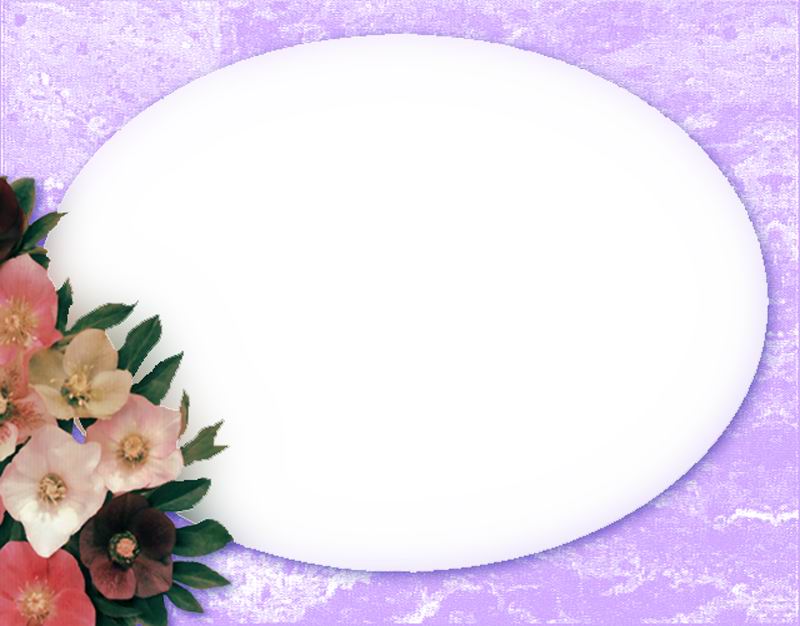 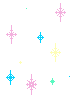 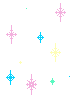 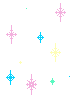 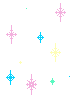 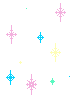 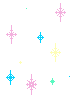 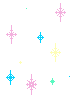 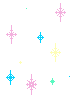 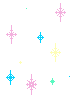 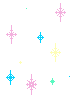 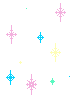 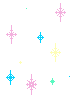 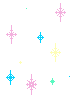 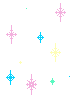 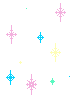 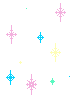 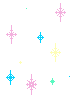 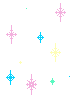 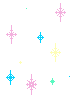 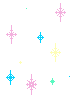 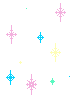 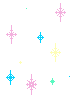 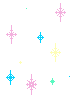 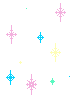 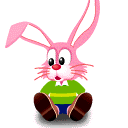 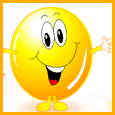 KIỂM TRA BỘ LẮP GHÉP
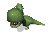 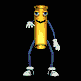 Thứ tư ngày 13 tháng 4 năm 2011
KĨ THUẬT
TIẾT 31:                          LẮP Ô TÔ TẢI (TIẾT 1)
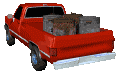 Thành sau thùng xe
ca bin
trục bánh xe
giá đỡ trục bánh xe
sàn ca bin
Hoạt động 1: Quan sát, nhận xét mẫu
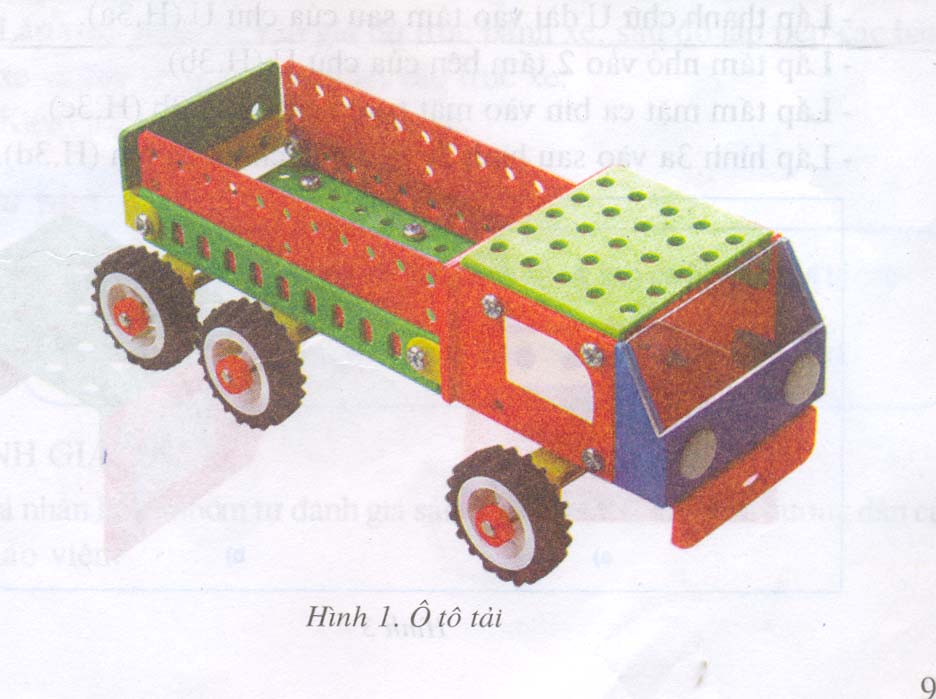 -Để lắp được ô tô tải cần phải có bao nhiêu bộ phận? 
-Nêu tác dụng của ô tô tải trong thực tế?
-Lắp ô tô tải gồm có 3 bộ phận: Giá đỡ trục bánh xe và sàn ca bin, ca bin, thành sau thùng xe và trục bánh xe.
Hoạt động 2: Hướng dẫn thao tác kĩ thuật
Để lắp được ô tô tải cần những chi tiết nào?
a,Bảng chi tiết và dụng cụ
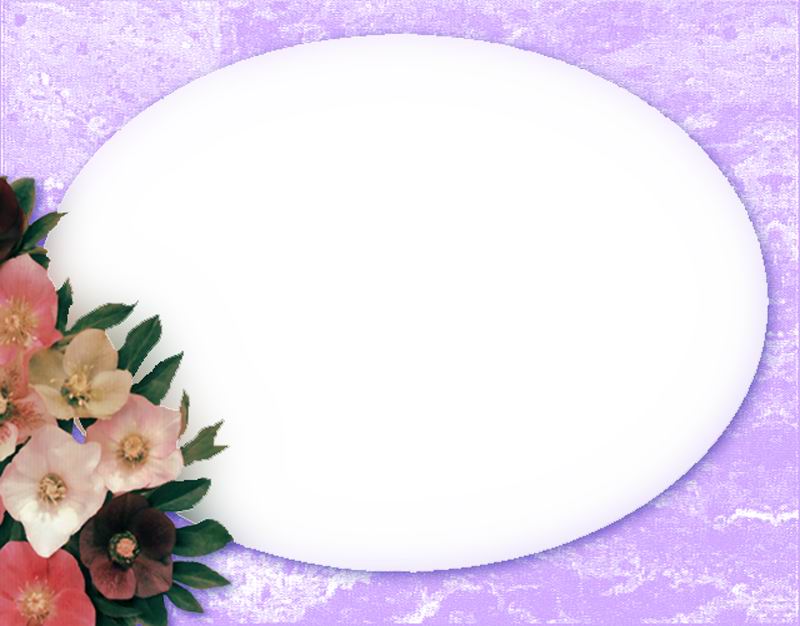 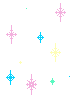 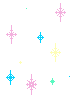 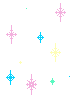 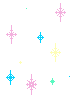 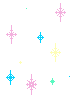 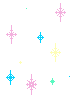 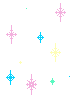 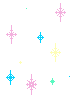 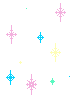 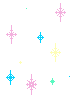 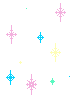 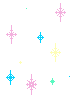 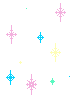 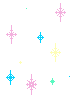 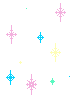 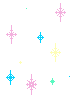 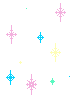 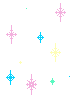 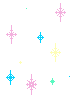 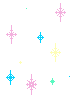 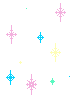 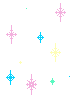 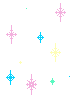 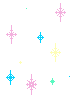 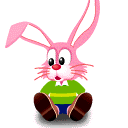 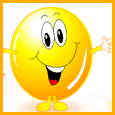 Chọn chi tiết
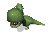 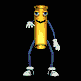 b,Lắp từng bộ phận.
*Lắp giá đỡ trục bánh xe và sàn ca bin.
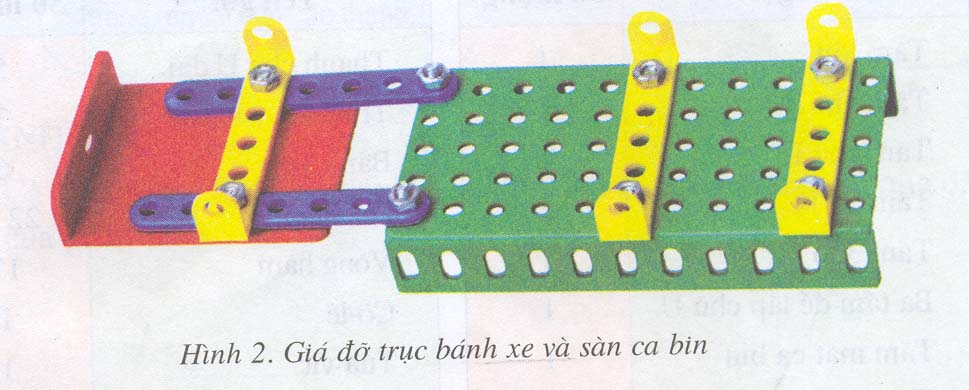 Để lắp được bộ phận này ta cần phải lắp mấy phần?
Lắp 2 phần: giá đỡ trục bánh xe, lắp sàn ca bin.
Nêu cách lắp giá đỡ trục bánh xe và sàn ca bin ?
Lắp 2 thanh chữ U dài vào tấm lớn ở hàng lỗ thứ 2 và thứ 6 (tính từ phải  sang trái )
 Lắp 2 thanh thẳng 7 lỗ và thành chữ U dài vào tấm chữ L
 Nối sàn ca bin với tấm lớn.
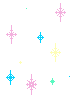 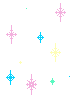 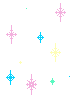 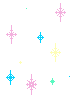 Thực hành
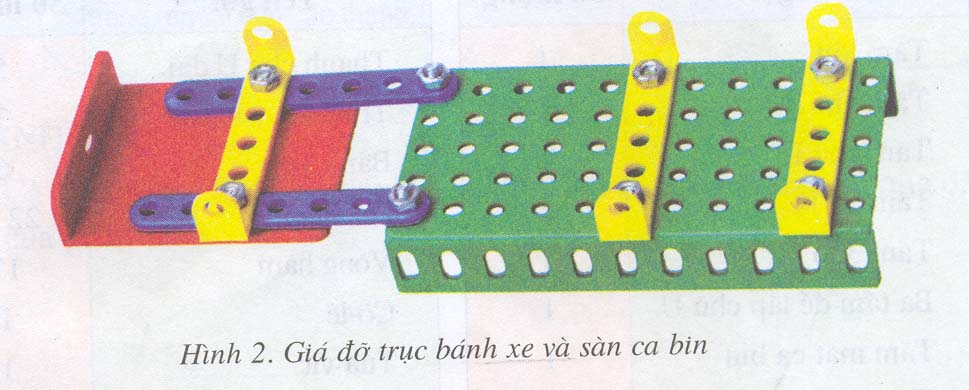 *Lắp ca bin.
Nêu cách lắp ca bin ?
Lắp  thanh chữ U dài vào tấm sau của chữ U.(H.3a)
 Lắp tấm nhỏ vào 2 tấm bên của chữ U.(H.3b)
 Lắp tấm mặt ca bin vào mặt trước của hình 3b.(H.3c)
 Lắp hình 3a vào sau hình 3c để hoàn chỉnh ca bin.(H.3d)
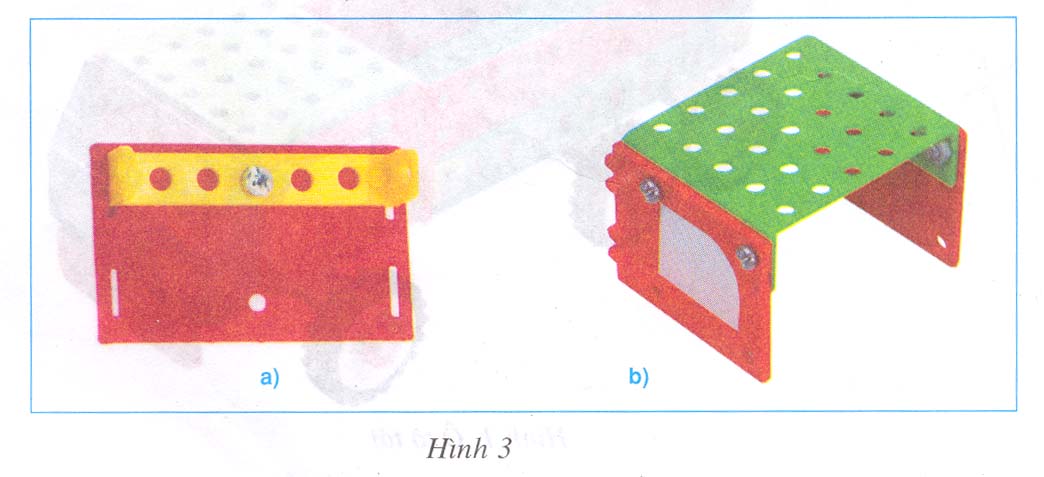 Thực hành
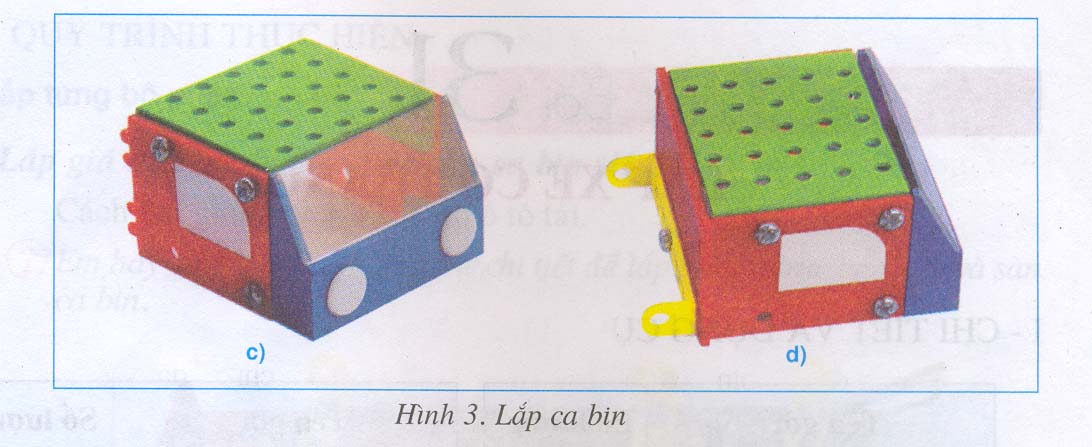 *Lắp thành sau của thùng xe và lắp trục bánh xe.
Nêu cách lắp thành sau thùng xe và trục 
bánh xe ?
Lắp thanh chữ U dài vào tấm 3 lỗ.
Lắp bánh xe, vòng hãm (như hình vẽ )
Thực hành
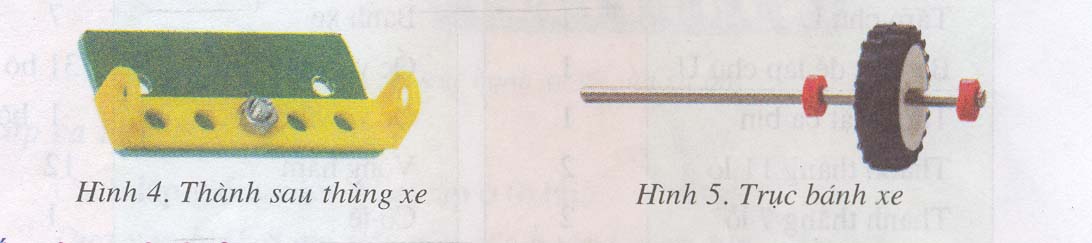 c,Lắp ráp xe ô tô tải
Nêu cách lắp ráp xe ô tô tải ?
Lắp thành sau xe và tấm 25 lỗ (làm thành bên ) vào thùng xe.
 Lắp ca bin vào sàn ca bin và thùng xe.
 Lắp trục bánh xe vào giá đỡ trục bánh xe, sau đó lắp tiếp các bánh xe và các vòng hãm còn lại vào trục xe.
 Kiểm tra sự chuyển động của xe.
Thực hành
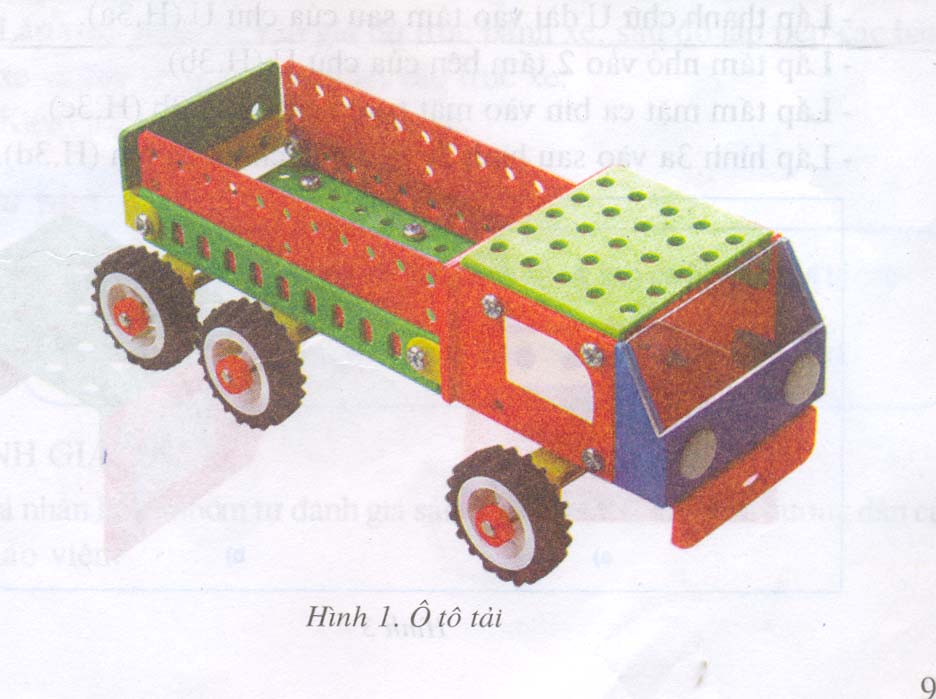 QUY TRÌNH THỰC HIỆN
Lắp từng bộ phận
-Lắp giá đỡ trục bánh xe và sàn ca bin
-Lắp ca bin
-Lắp thành sau thùng xe và trục bánh xe
2. Lắp ráp xe ô tô tải
THÁO RỜI SẢN PHẨM
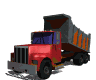 Tiết học kết thúc
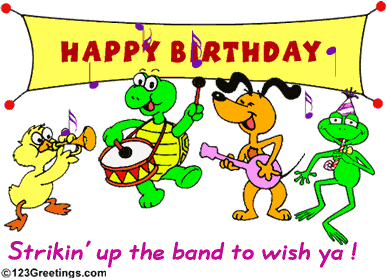 Chúc các em chăm ngoan, học giỏi
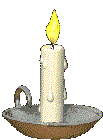 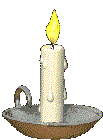